12. Psychické a světelné mikroklima
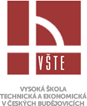 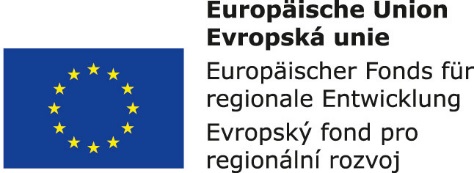 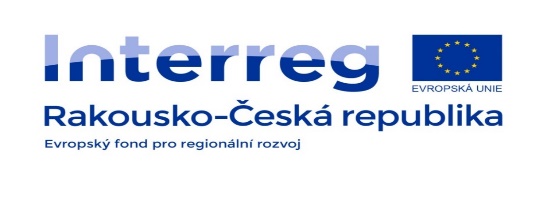 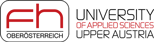 Barevnost vnitřního prostředí
Barevnost vnitřního prostředí lze vyjádřit:
Barvou  povrchu a barvou světla

Materiálem povrchu

Kombinací barev u vícebarevných povrchů

Velikostí prostoru
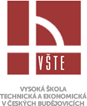 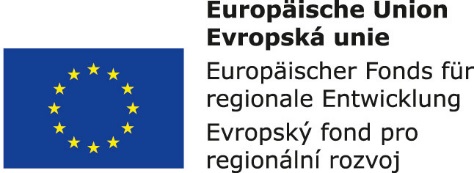 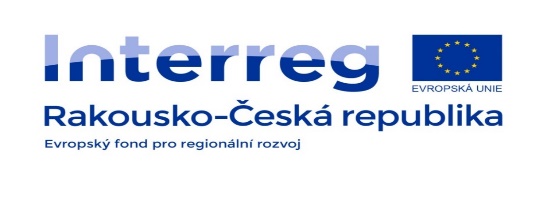 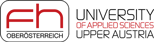 Osvětlení vnitřního prostředí
Z hlediska zdroje světla můžeme osvětlení rozdělit na:

Denní osvětlení – přirozeným, rozptýleným světlem a přímým slunečním zářením

Umělé osvětlení – pomocí umělých zdrojů

Sdružené osvětlení – denní osvětlení doplněné světlem umělým
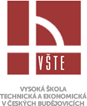 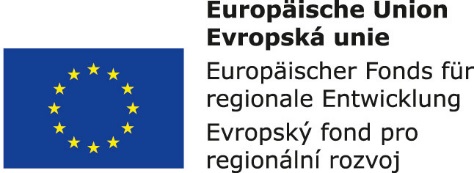 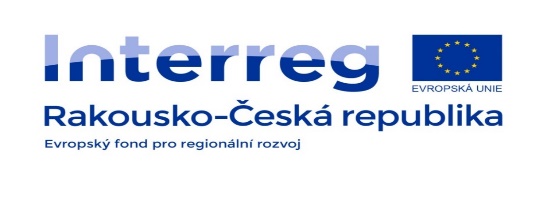 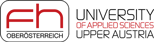 Osvětlení vnitřního prostředí
Používanými kritérii pro popis světelného mikroklimatu jsou:

Činitel denní osvětlenosti

Osvětlenost

Teplota chromatičnosti

Index podání barev

Index oslnění
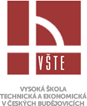 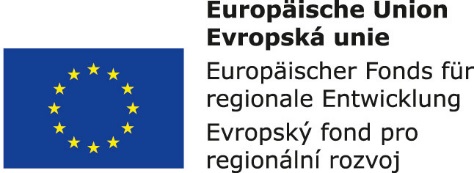 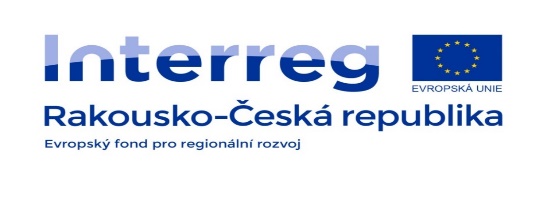 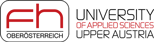 Osvětlení vnitřního prostředí
Světlo je viditelné záření, které je schopné vyvolat bezprostřední zrakový vjem hodnocen normálním lidským zrakem. Rozsah viditelného záření se předpokládá v mezích vlnových délek 380 až 780 nm.

Činitel denní osvětlenosti je poměr osvětlenosti v bodě na dané rovině přímým nebo odraženým oblohovým světlem v dané době k současně srovnávací osvětlenosti vnější nezastíněné vodorovné roviny za předpokládaného nebo známého rozložení jasu oblohy. 

Intenzita osvětlení je fotometrická veličina definovaná jako světelný tok dopadající na jednotku plochy.
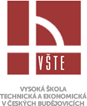 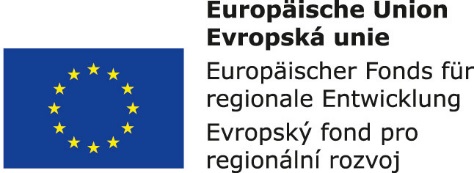 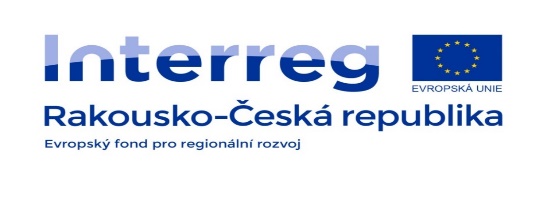 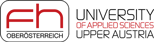 Barevnost prostoru
Zrakové vnímání barev vyvolává mimo jiné pocity tepla a chladu. 

Barva je vlastnost světla, respektive látky, ze které světlo vychází. Barva vyjadřuje vjem, který je vytvářen na sítnici oka viditelným elektromagnetickým zářením (vlněním). 

Barevný vjem závisí na spektrálním složení přicházejícího světla (závislost světelného toku a frekvenci či vlnové délce) a jeho intenzitě vzhledem k pozadí.
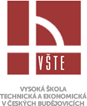 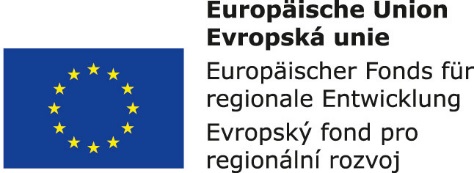 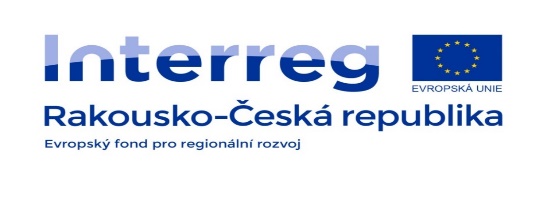 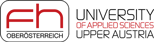 Účinek psychického a světelného stresu
Zrakové vnímání vnitřního prostoru je úzce spjato s centrální nervovou soustavou.

Světelné mikroklima povzbuzuje pocity hněvu, vypětí nebo naopak radosti a klidu. 

Světelné mikroklima je definováno geometrickými rozměry prostoru, druhem světelným zdrojů, počtem a rozmístěním svítidel, rovnoměrnosti osvětlení, barevným podáním a kontrastem v prostoru. 

Důsledkem působení všech složek prostředí na lidský nervový systém může být psychická únava.
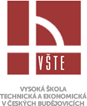 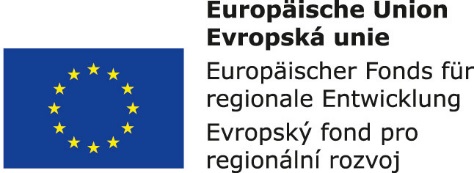 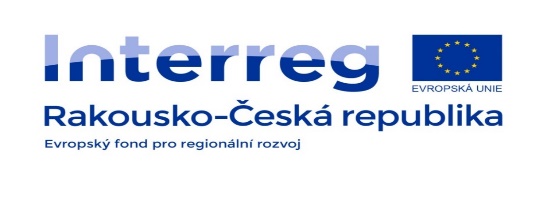 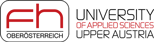